Student leadership board
Workshop: 2.23.17~~TOPIC: reflecting on events
Meeting agenDa
1—REFLECTION ACTIVITY 
2—TuNING PROTOCOL FOR FEEDBACK & REFLECTION
3—WHOLE-GROUP REFLECTION ON “purple out” Using Tuning Protocol
4—ACTION ITEMS
REFLECTION ACTIVITY
TUNING PROTOCOL
PURPOSE—To give feedback on an event and promote honest reflection
6 STEPS TO THE TUNING PROTOCOL
#1—INTRODUCTION
Introduce protocol goals & norms
#2—PRESENTATION
Presenter shares the problem or the event
#3—Response
Respondents note warm & cool feedback for the presenter
6 STEPS TO THE TUNING PROTOCOL
#4—reaction
Presenter reacts to any  piece of feedback he/she wishes to respond to
#5—conversation
Open conversation between presenter and respondents
#6—debriefing
Participants reflect on the process and think of ways to use the tuning protocol in other situations
Reminder: Warm/cool feedback
Warm feedback: POSITVE PIECEs OF FEEDBACK 
Cool FEEDBACK: AREAs OF IMPROVEMENT
LET’s Try the tuning protocol To…
Provide feedback and reflect on the cb west Purple out
Purple-Out Game
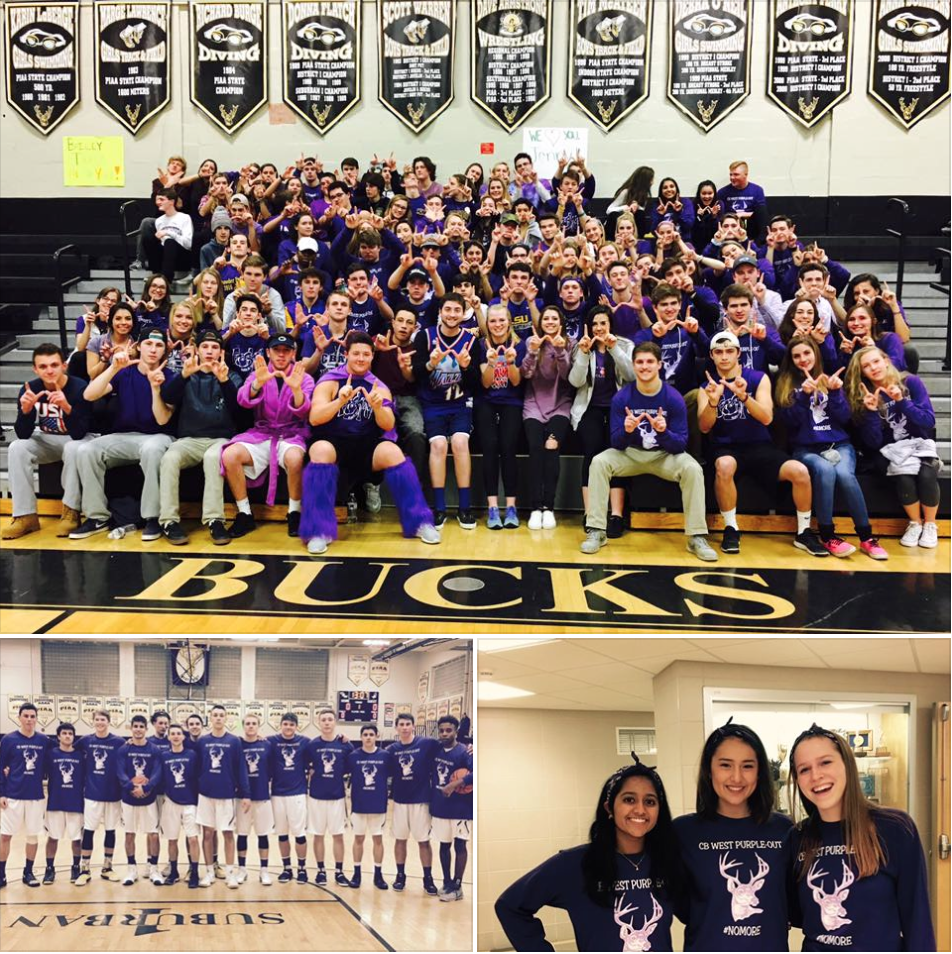 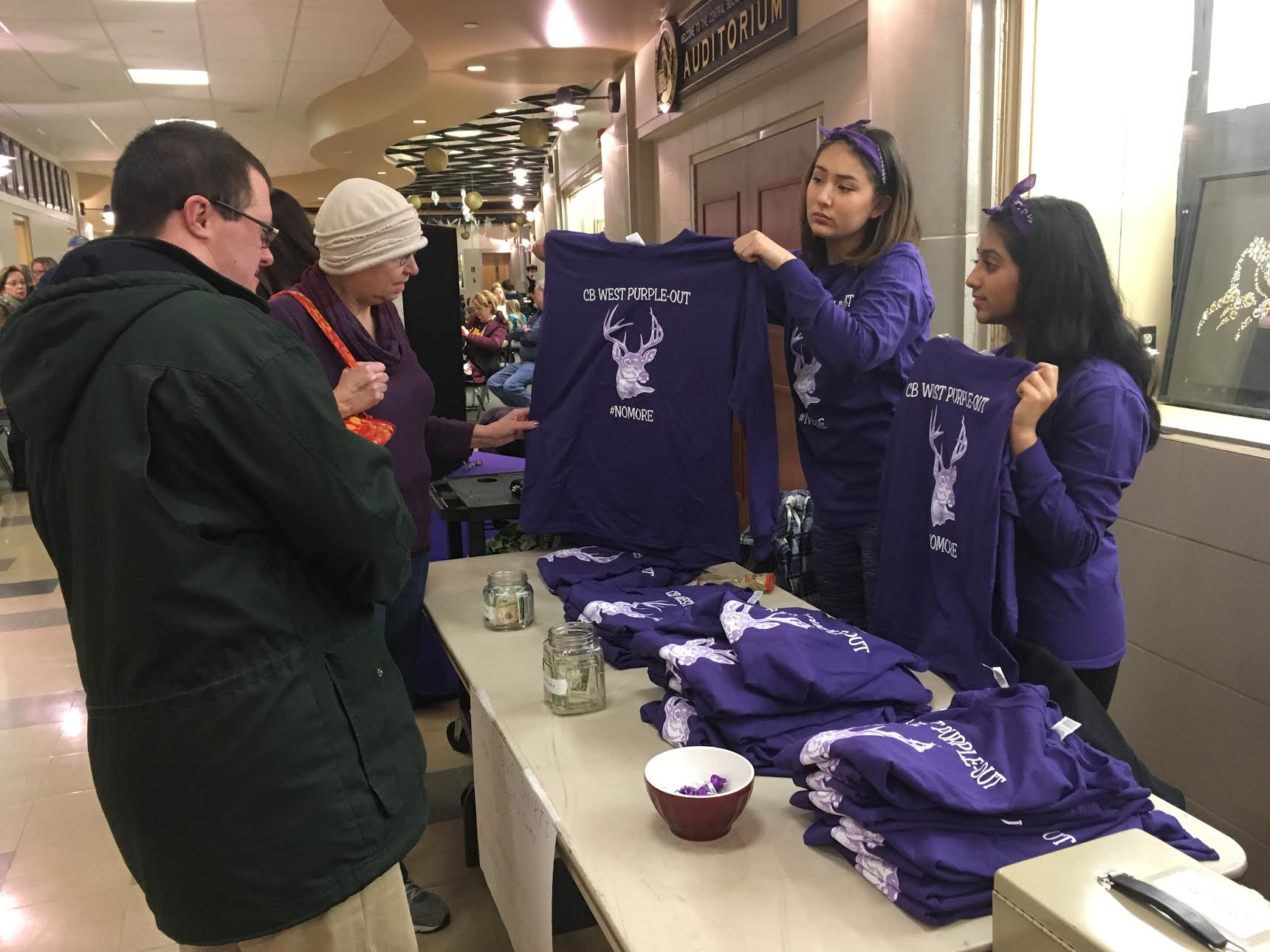 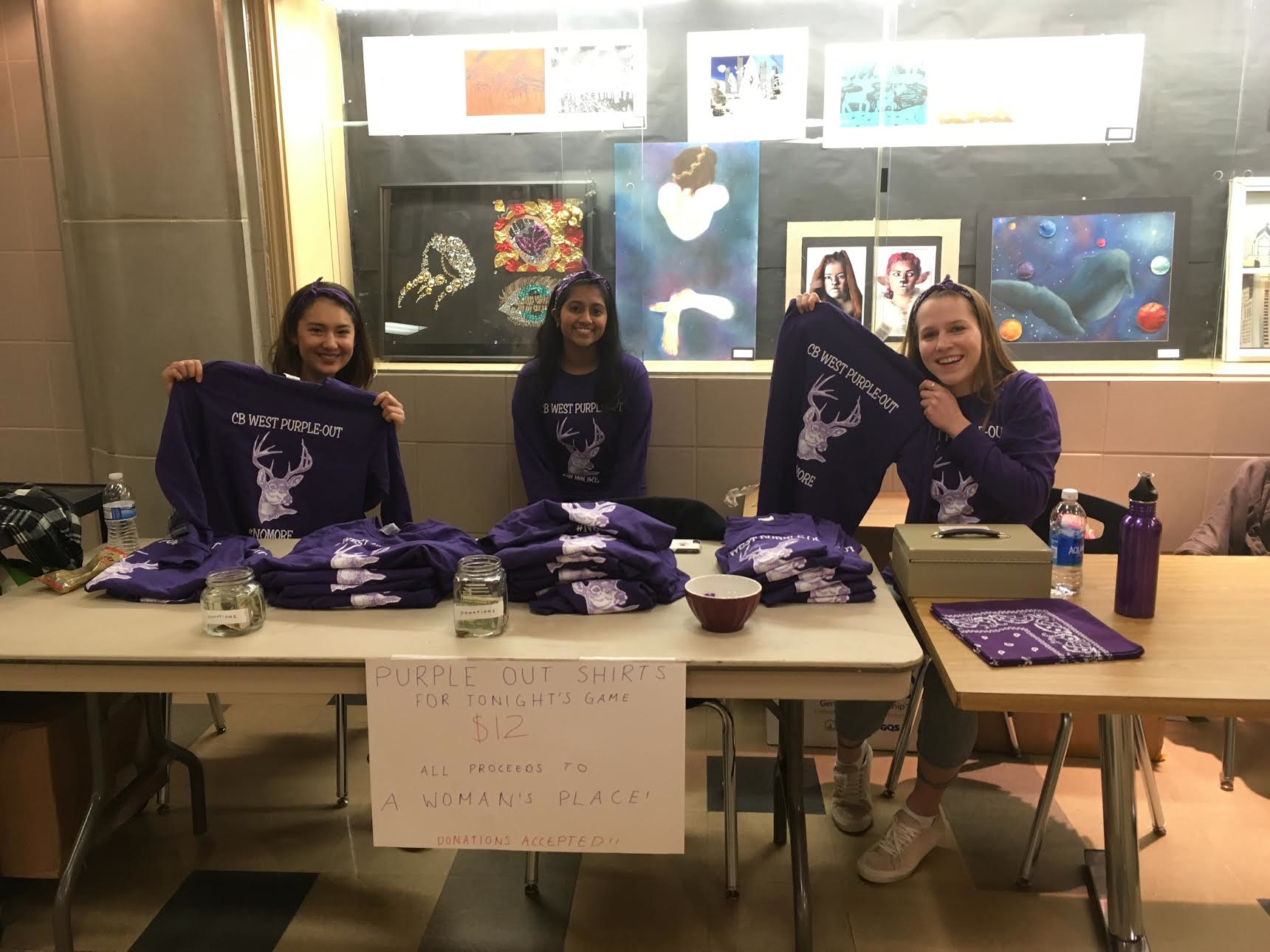 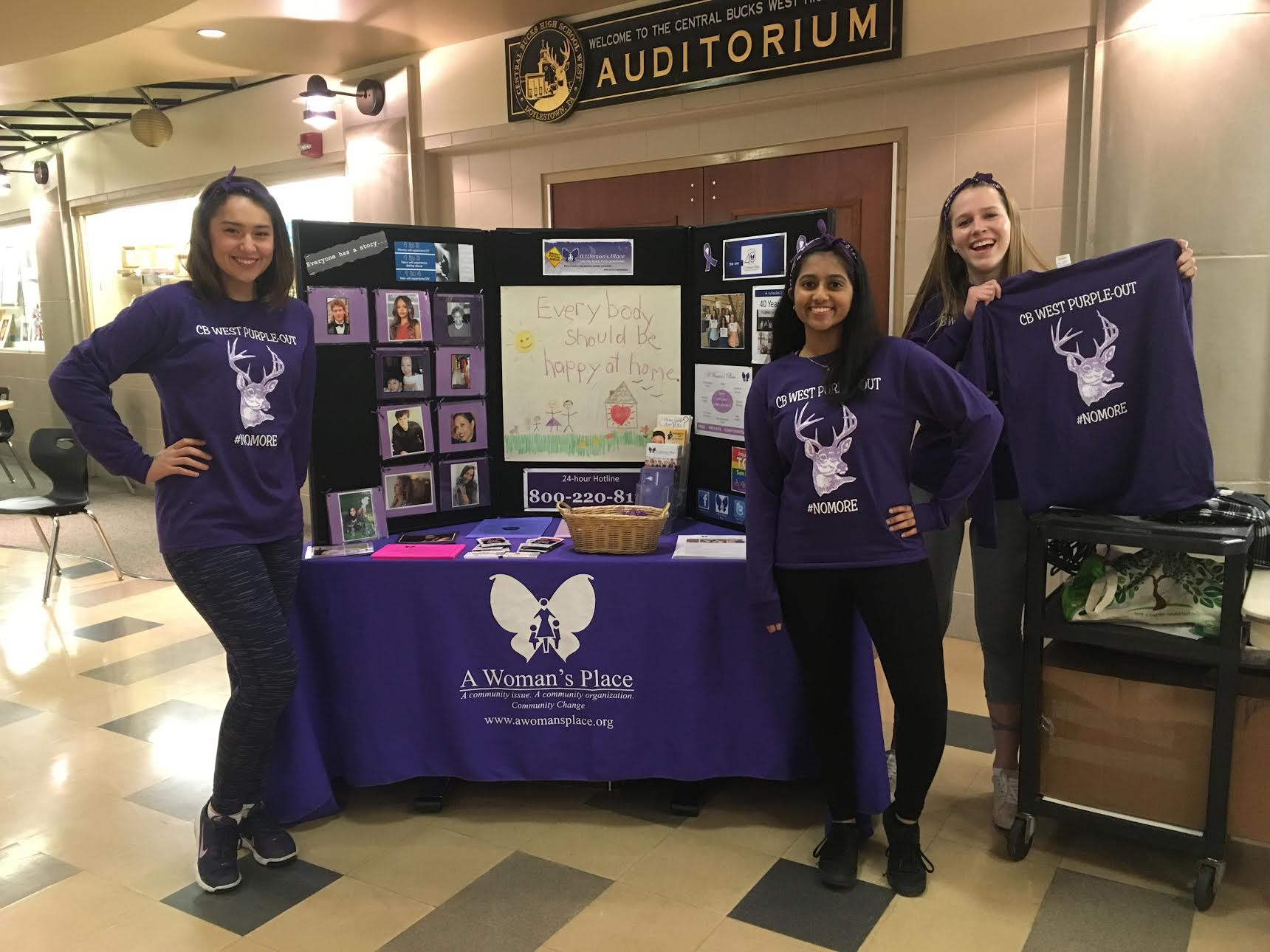 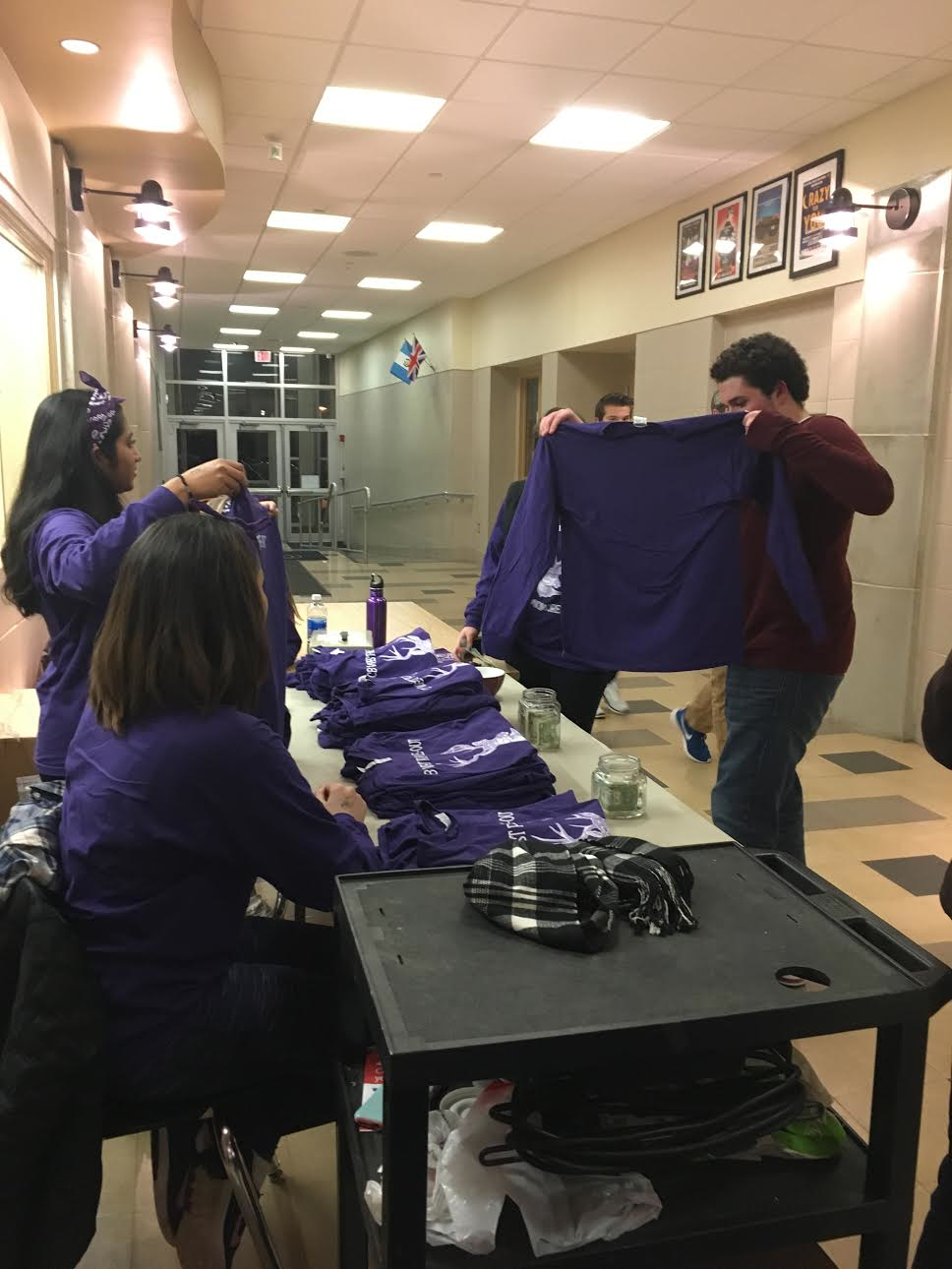 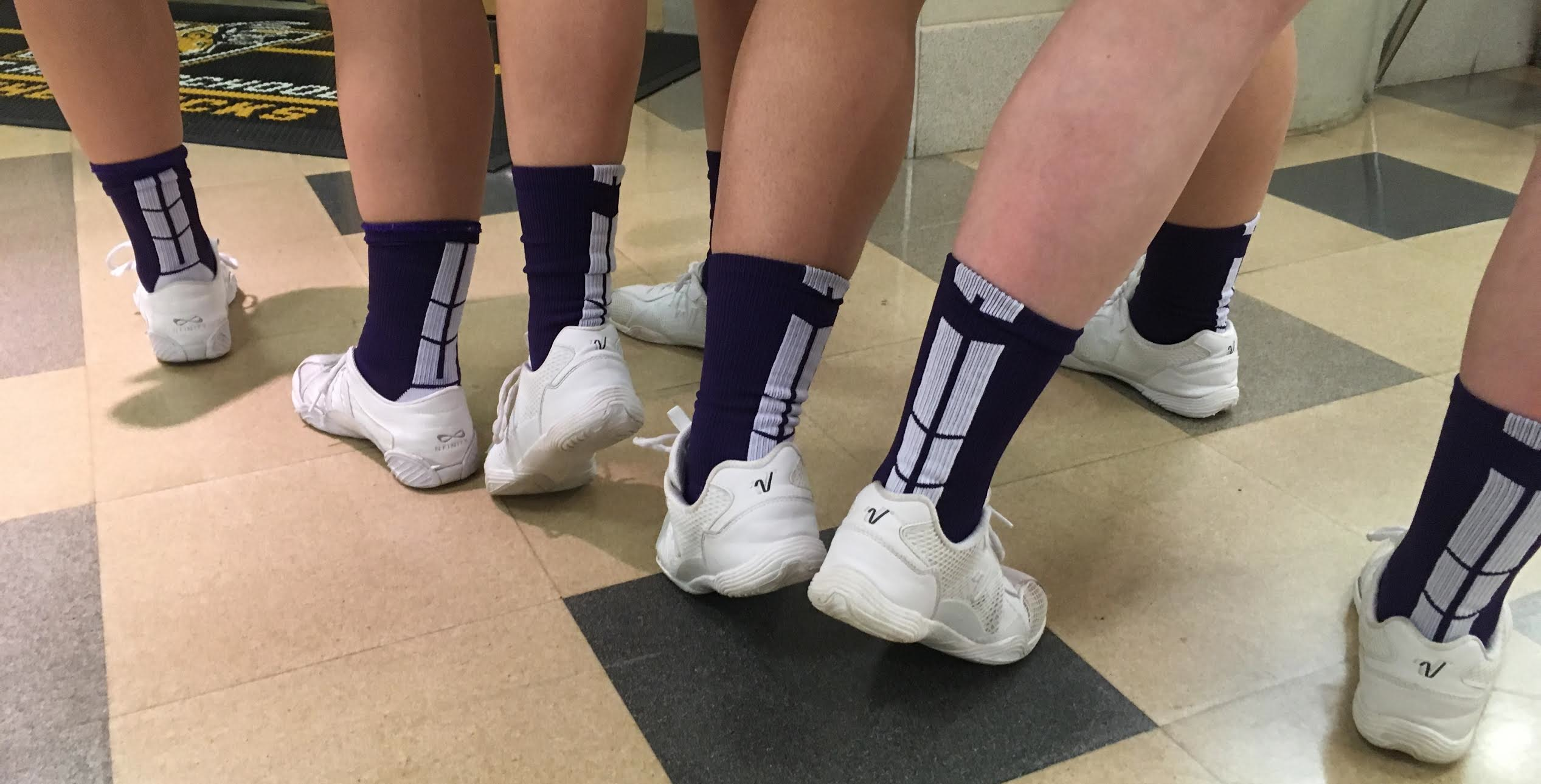 Planning
Get approval after forming idea
Find game/ get support of the team
Designing Shirts
Selling Shirts- Price, When, How
Ordering Socks/Bandannas
Organizing Advertising
Coordinating with other clubs
Coordinating with AWP- Ribbons/Trifold
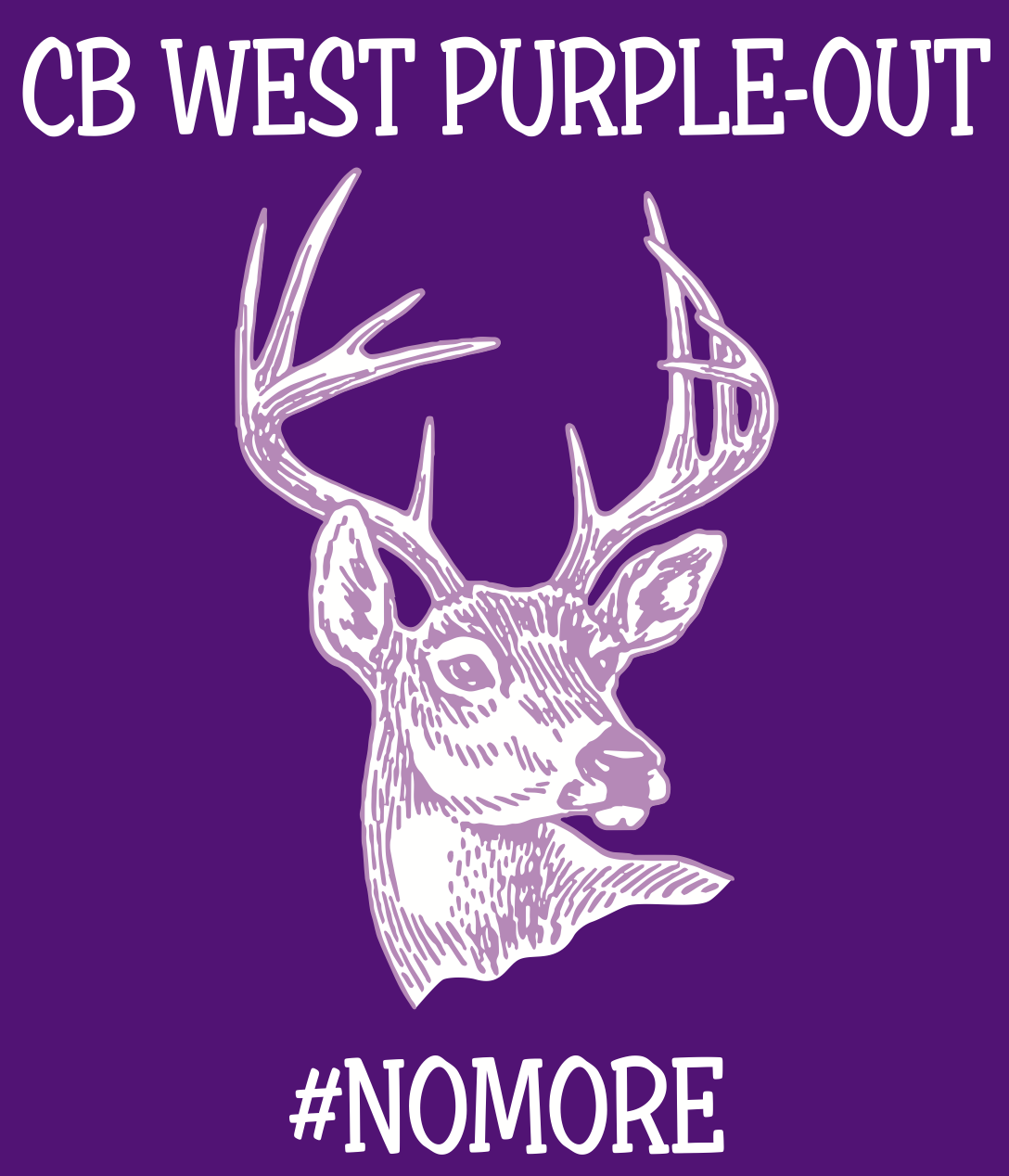 Questions
How many of you knew what cause the Purple-Out was intended to support?
How did you hear about the game/shirts? How effective was advertising?
How do you feel about the game being on senior night? Try East/West game?
Should we keep this as a basketball only event? Try football?
Improvements for next year?
GREAT JOB…
Bailey Welsh & Eunice woo—continue to work on the CB West UNITy video
Alex King—presented a proposal to start a cB West team for the march of dimes walk in April
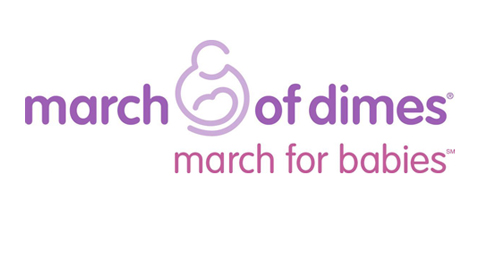 CB West Team -  March for Babies 2017
Alex King
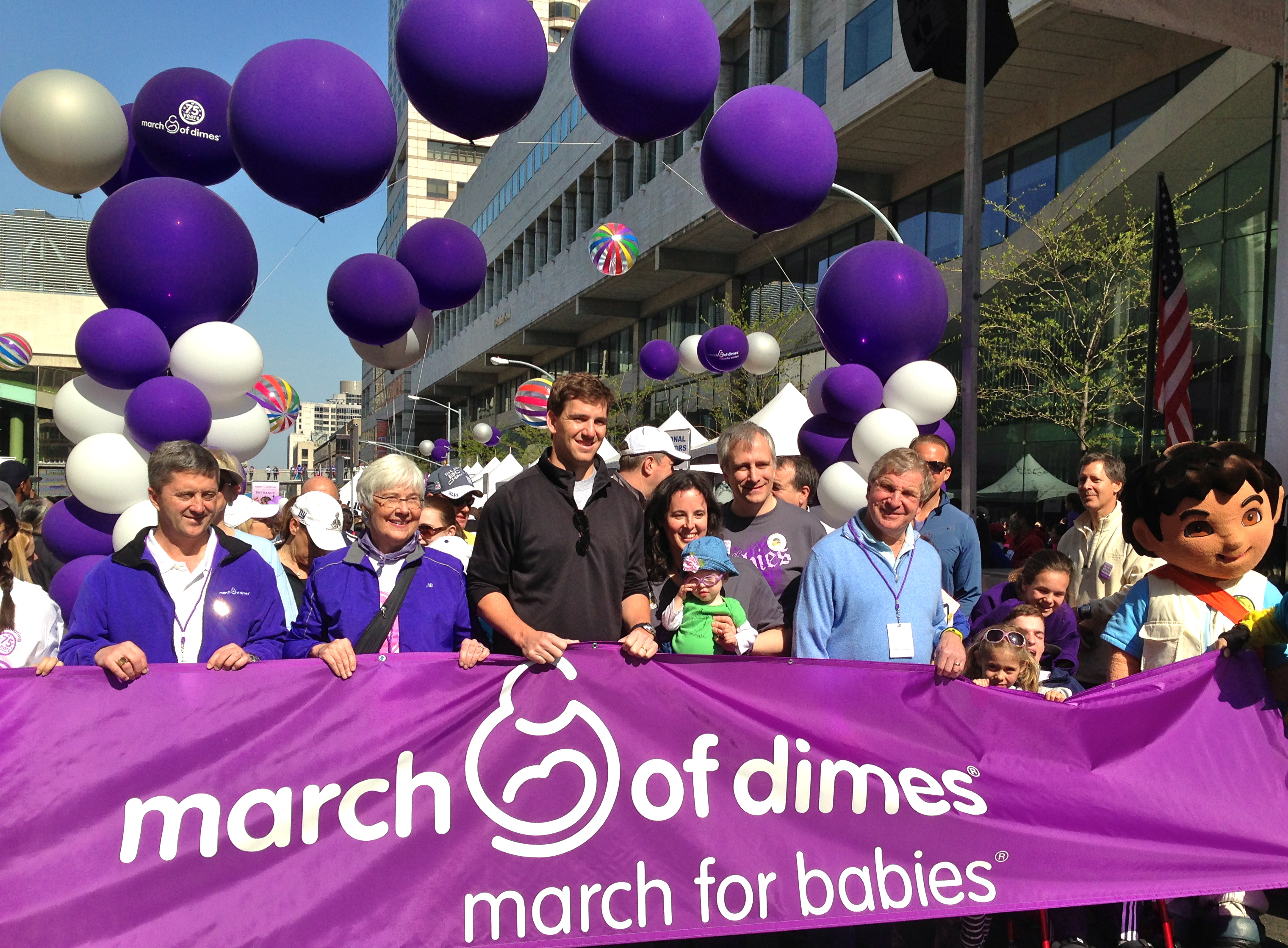 What is the March of Dimes and the March for Babies?
A nonprofit organization that works to improve the health of mothers and babies
Founded in 1938 by FDR
A charitable walk event sponsored by the March of Dimes
Has raised over $2 billion since 1970
What is my personal connection?
Born three months early
MOD's research and fundraising efforts helped my family and I tremendously
My family and I have been walking since 2011 in support of cause
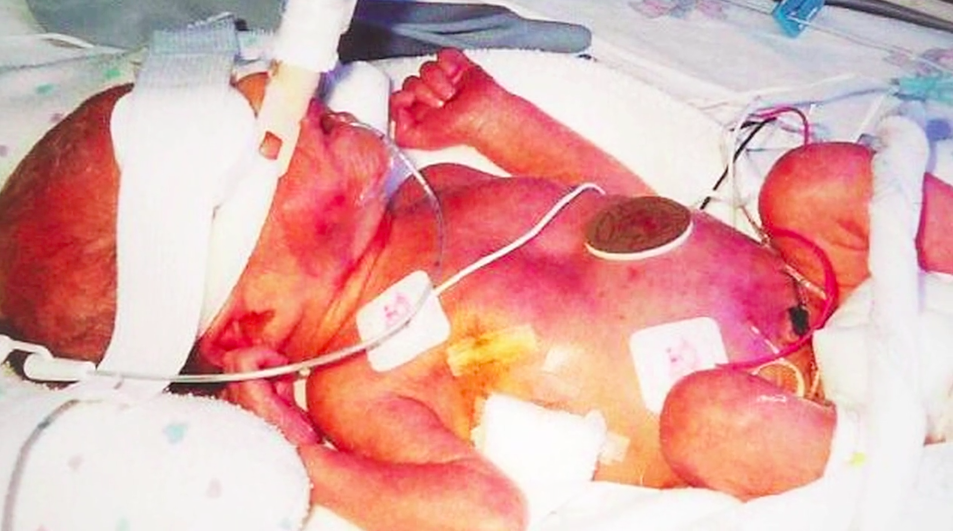 My Proposal
Creation of a CB West all-student team for walk
Targeting 50 students
Targeting average donation of $20 (T-shirt incentive)
Goal: raise money for a great cause and HAVE FUN!
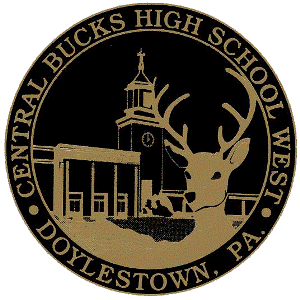 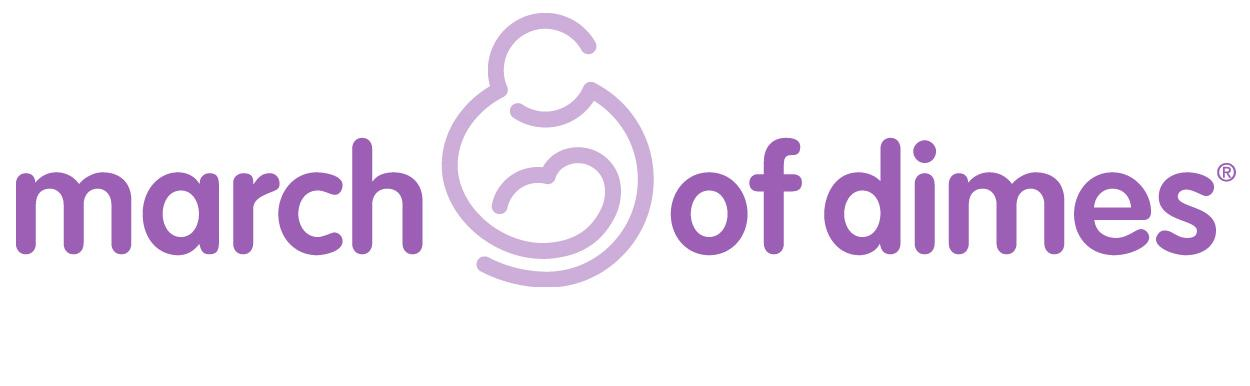 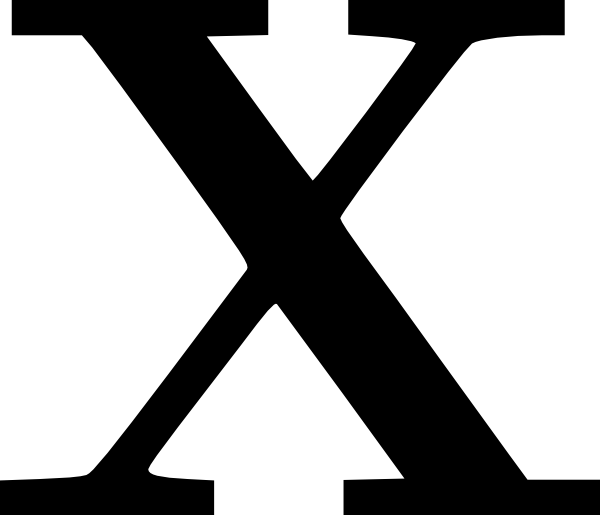 Timeline
Advertising begins – Monday, February 20th, 2017
Sign-up deadline: Monday, March 20th, 2017
Donation deadline: Monday, April 17th, 2017
Walk – April 30th, 2017 (3 miles) @ Bucks County Community College – 275 Swamp Rd. Newtown, PA 18940
8:00 AM – registration
9:00 AM – walk starts
Registration Instructions
https://www.marchforbabies.org/aking5614 - click on the link
Click on the "walk with me" button
Sign up
Donate!!!
Walk!!!
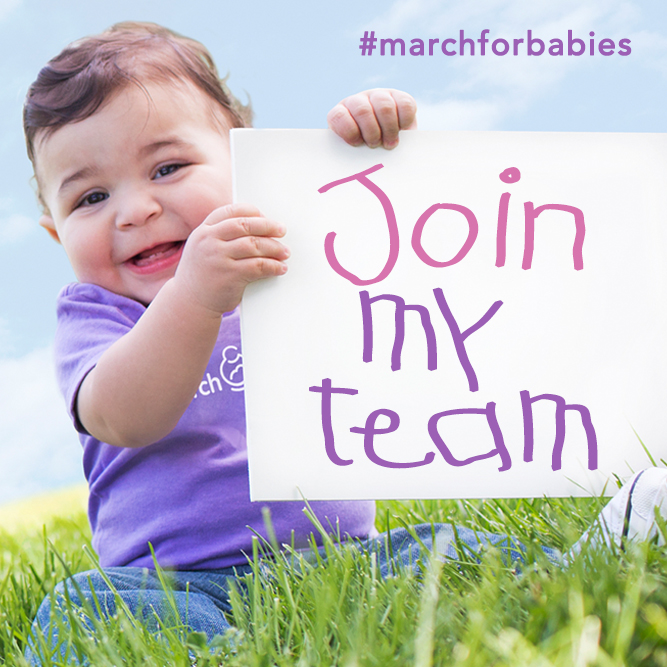 Other pertinent information
Team t-shirts! – designed by Custom Ink
Will be distributed @ walk
FREE shirt with donation of $40
Any leftover shirts will also be available for purchase on day of walk
Team must be registered and together at starting line by start of walk (9:00 AM)
We will also have a team tent set up!
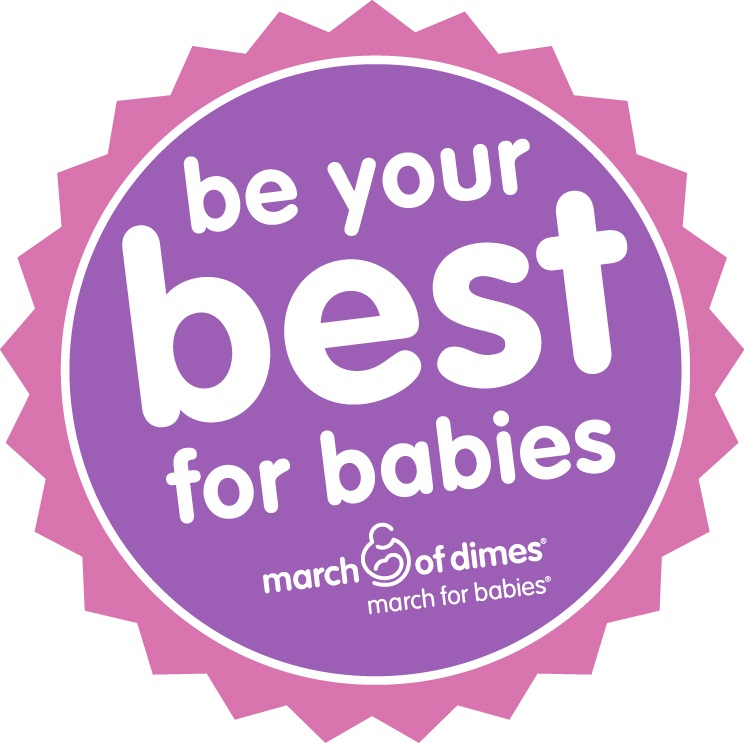 QUESTIONS???
ACTION ITEMS
1—Send Dr. Caughie name ideas for Student Leadership Board  (on-going)
2—Email Dr. Caughie feedback on this session (prior to MARCH 9)
3—Email Dr. Caughie with any needs your group has (on-going)
4—Share what you learned in this session with your peers (on-going)
5—CONNECT WITH BAILEY & EUNICE IF YOU’RE INTERSTED IN HELPING WITH THEIR PROJECT